Cecum
Emasculator
Reticulum
Drench gun
Spleen
Chester White
Barnes Dehorner
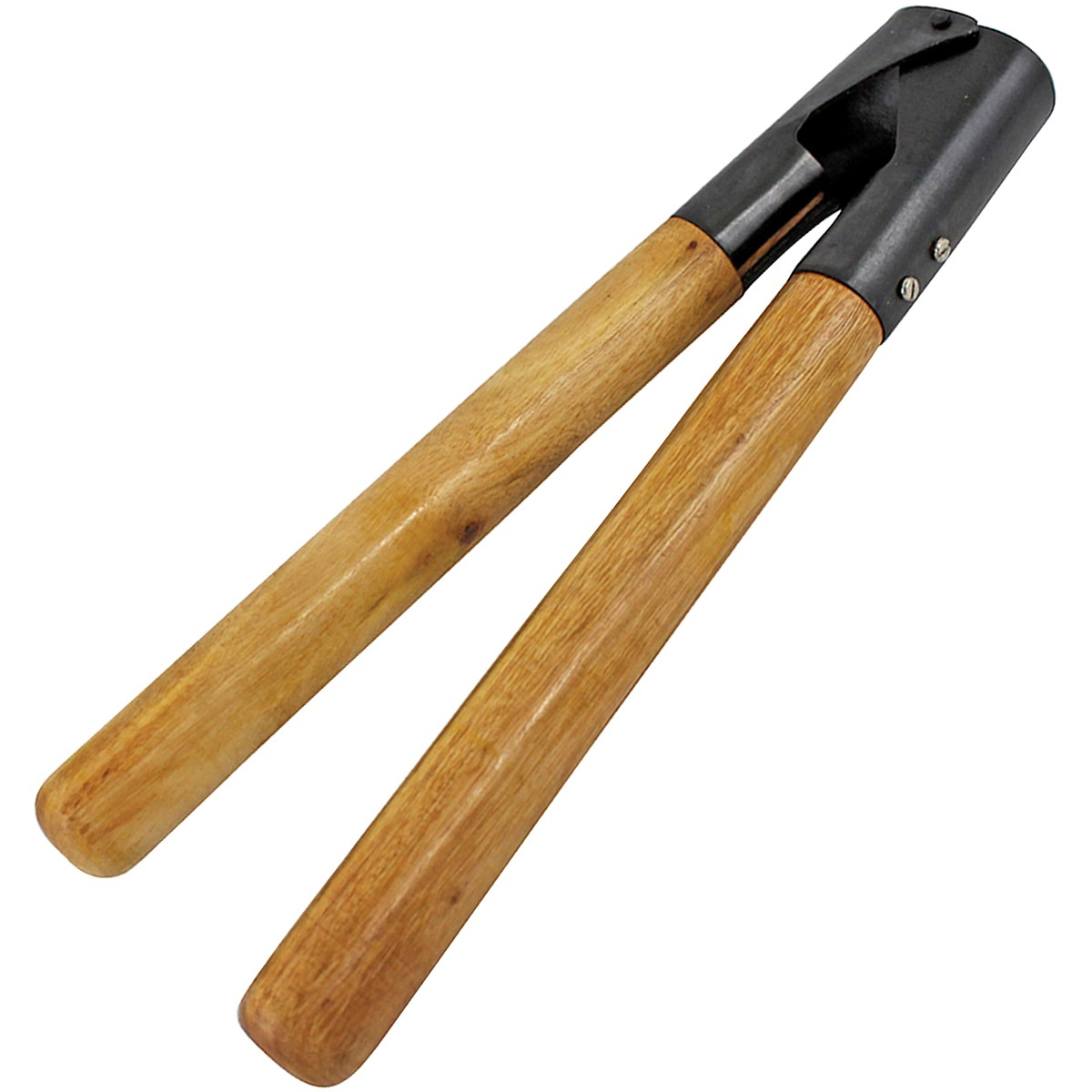 American Landrace
Yeast Cytology
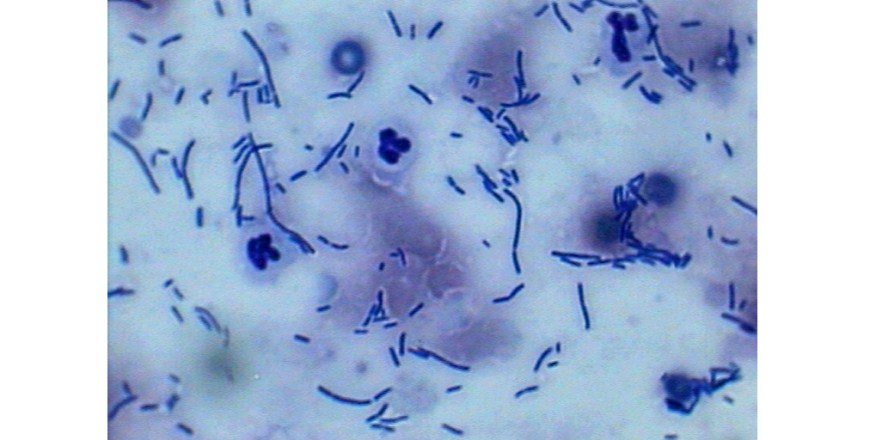 Heartworm Microfilaria (Genus Dirofilaria)